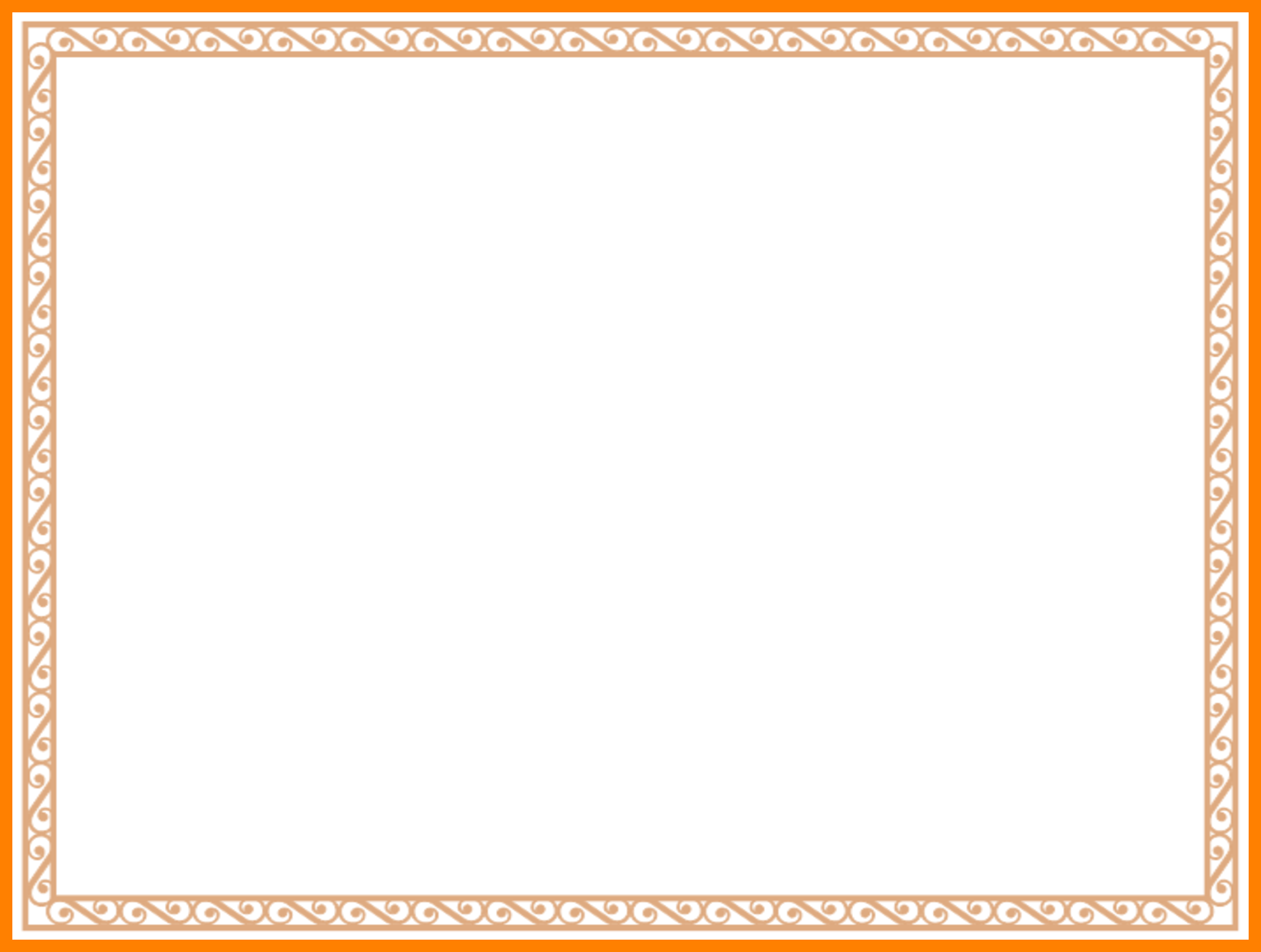 আজকের পাঠে সবাইকে  শুভেচ্ছা
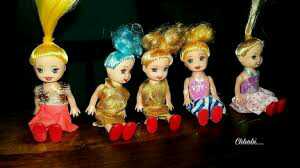 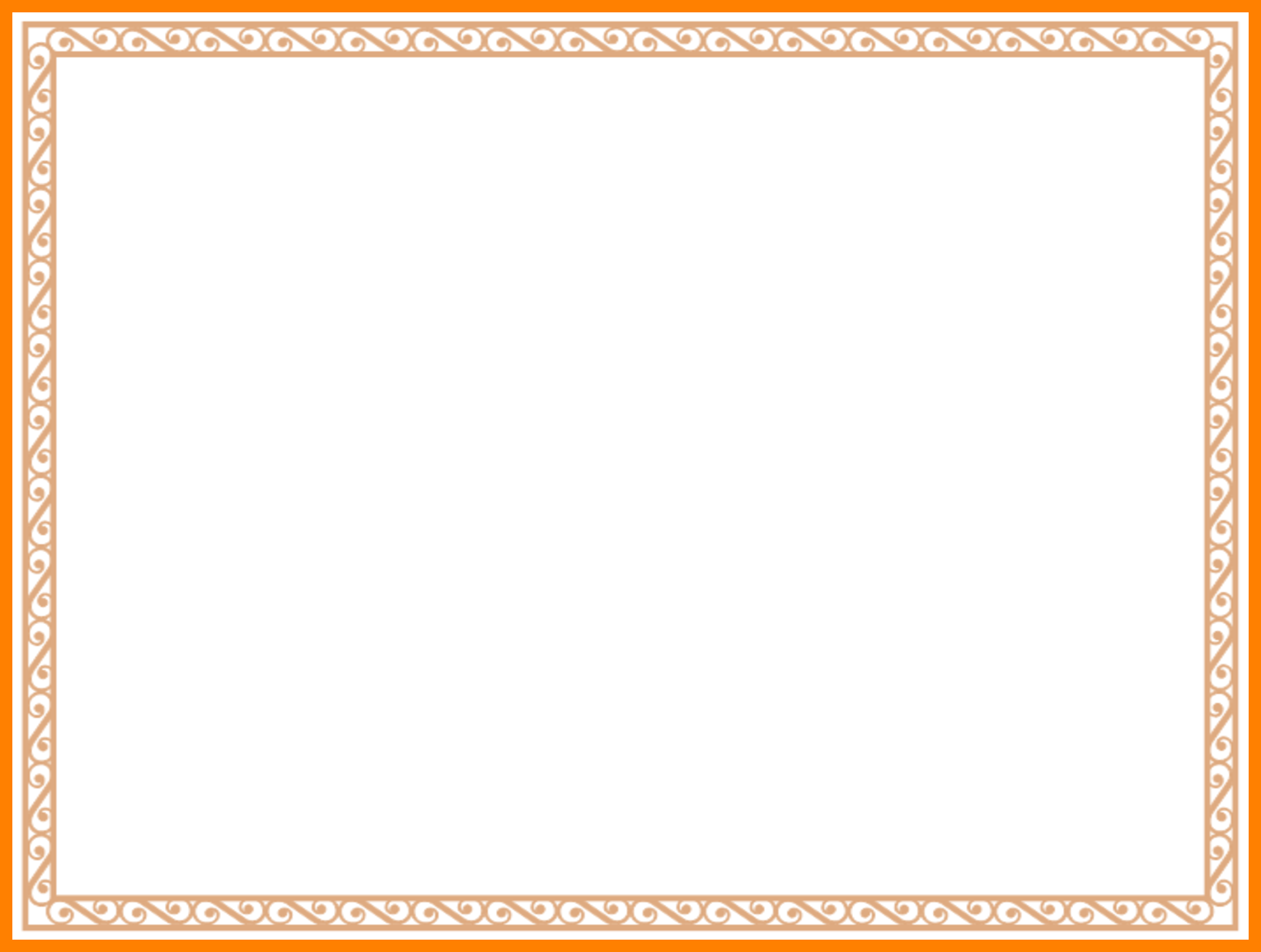 পরিচিতি
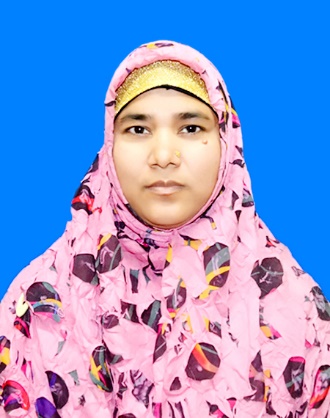 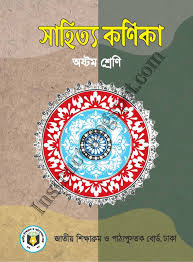 শ্রেণিঃ অষ্টম
বিষয়ঃ সাহিত্য কণিকা
অধ্যায়ঃ গদ্য 
তারিখঃ 
সময়ঃ ৫০ মিনিট
নার্গিস খাতুন  
সহকারী শিক্ষক (আইসিটি) 
পোরজনা এম, এন উচ্চ বিদ্যালয় , শাহজাদপুর, সিরাজগঞ্জ। 
nargiskhatunm1979@gmail.com
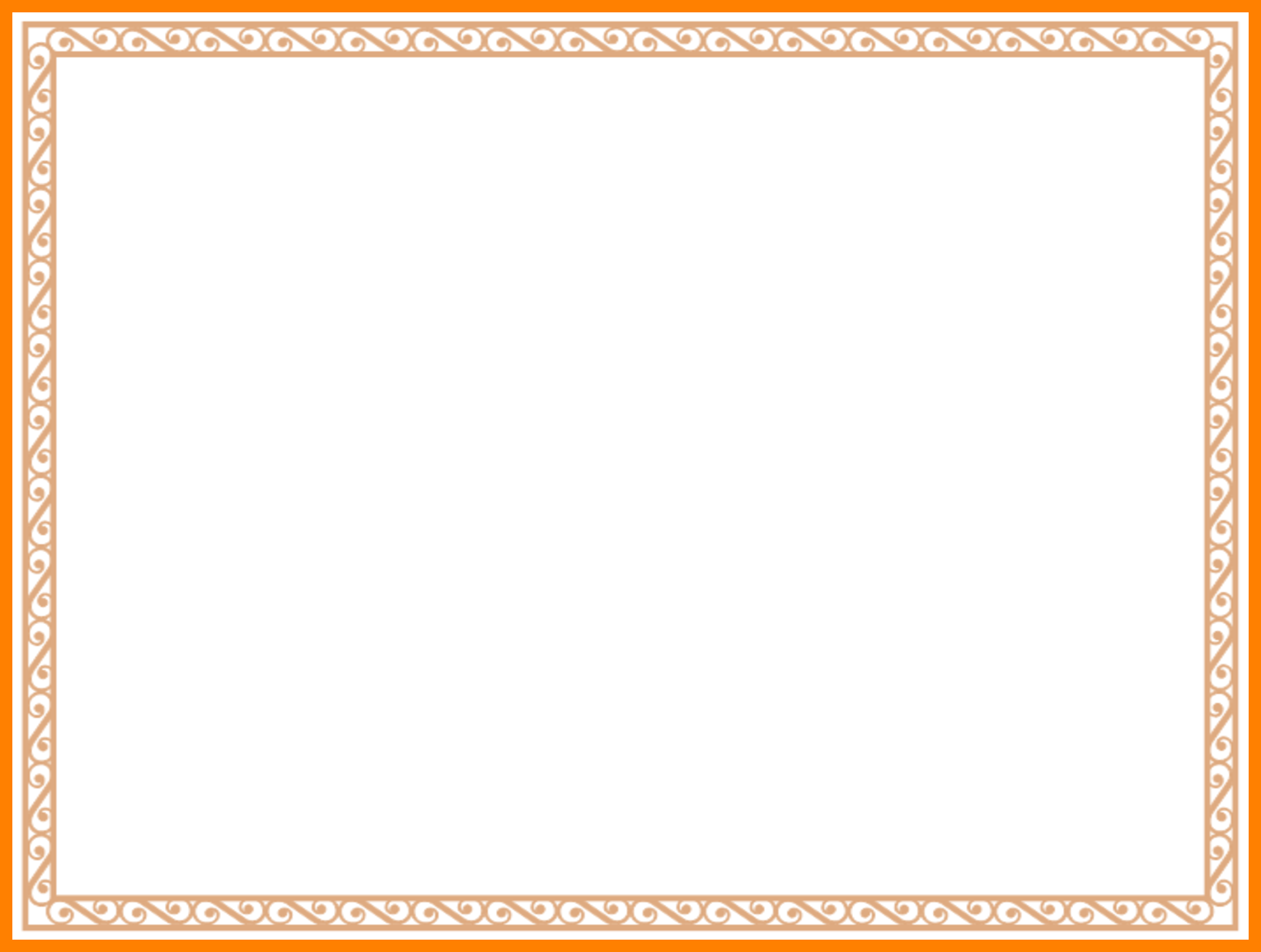 নিচের ছবিগুলো দেখে তোমরা কী বুঝতে পারছো ?
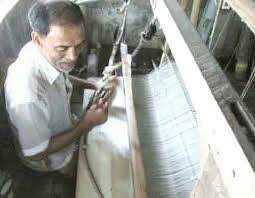 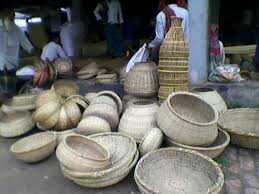 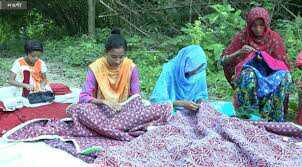 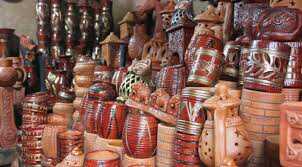 এটি আমাদের দেশের একেকটি শিল্প যা তৈরি করে বিক্রয় করে অর্থ উপার্জন করা যায় ।
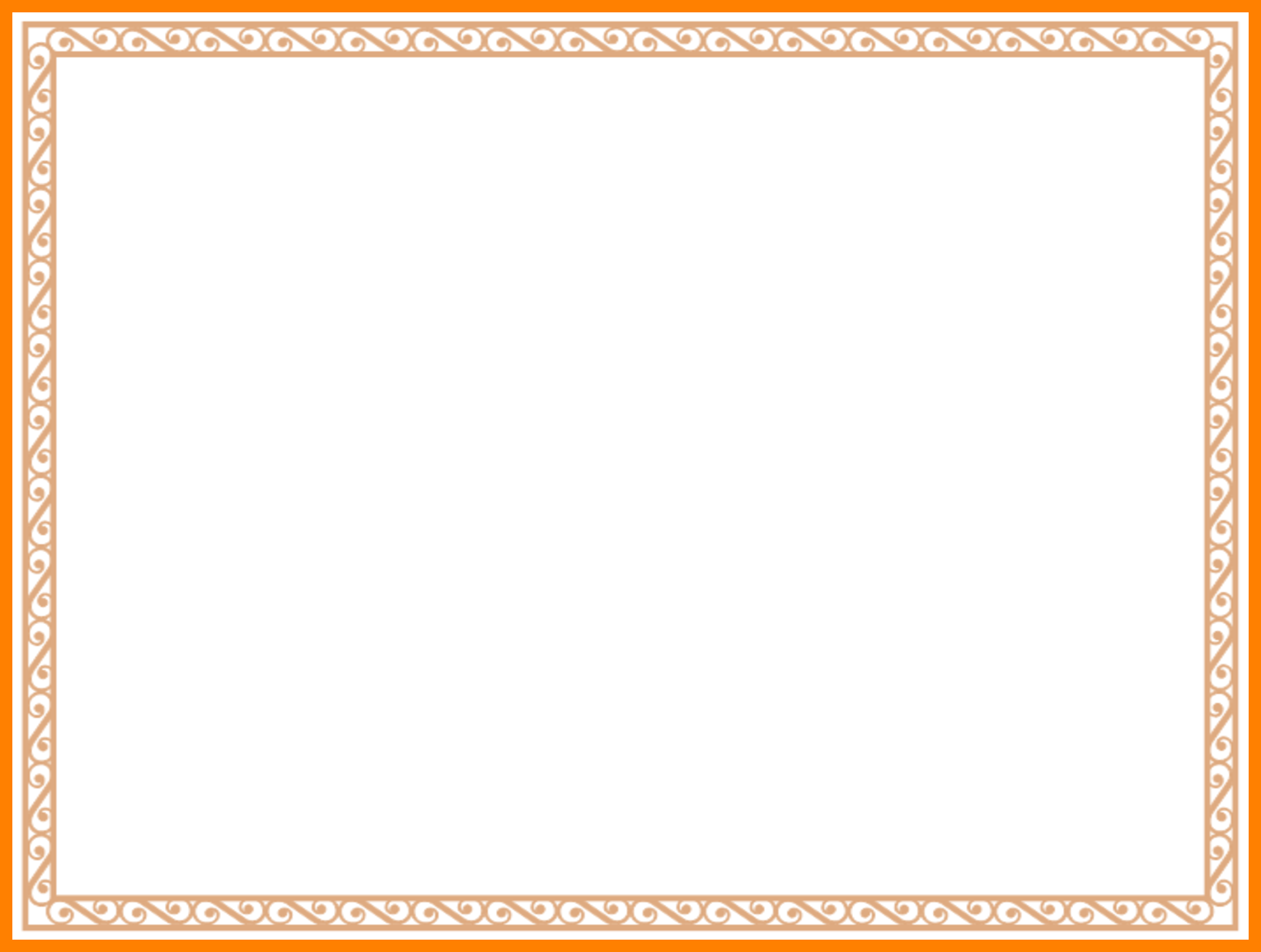 আমাদের লোকশিল্প
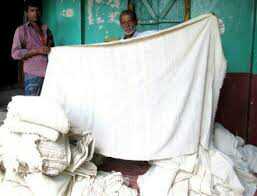 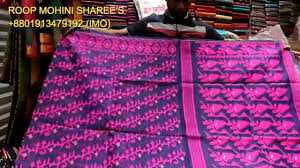 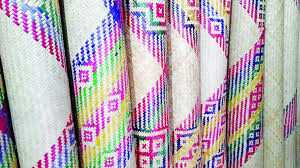 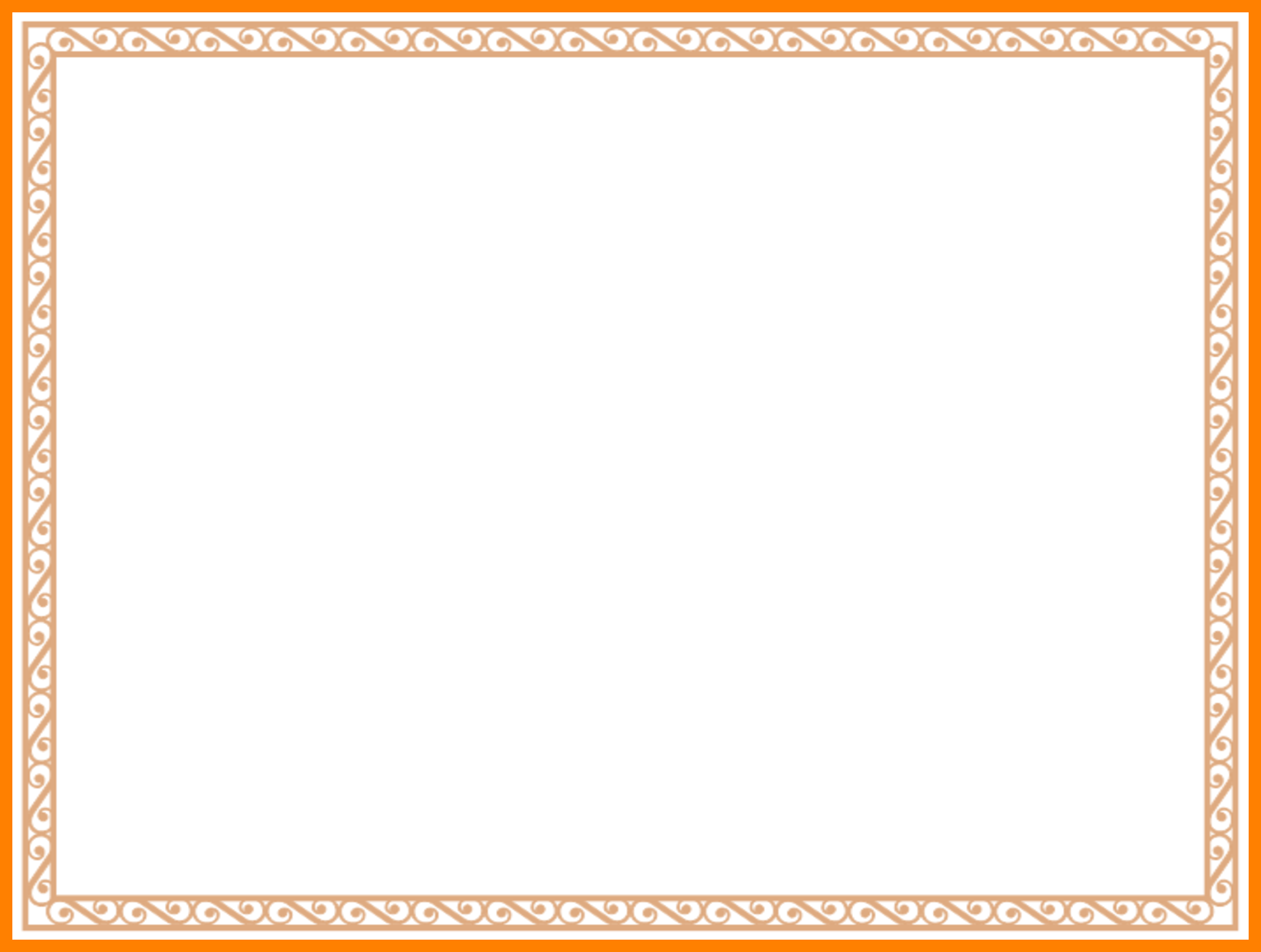 শিখনফল
এই পাঠ শেষে শিক্ষার্থীরা………
১ । লেখকের সংক্ষিপ্ত পরিচিতি বলতে পারবে;
২। অপেক্ষাকৃত জটিল শব্দগুলোর উচ্চারণ করতে পারবে;
৩। নতুন শব্দগুলোর অর্থসহ বাক্য গঠন করতে পারবে;   
৪। লোকশিল্পের বিভিন্ন উপাদান ব্যাখ্যা করতে পারবে ।
উন্মুক্ত প্রশ্ন-উত্তর
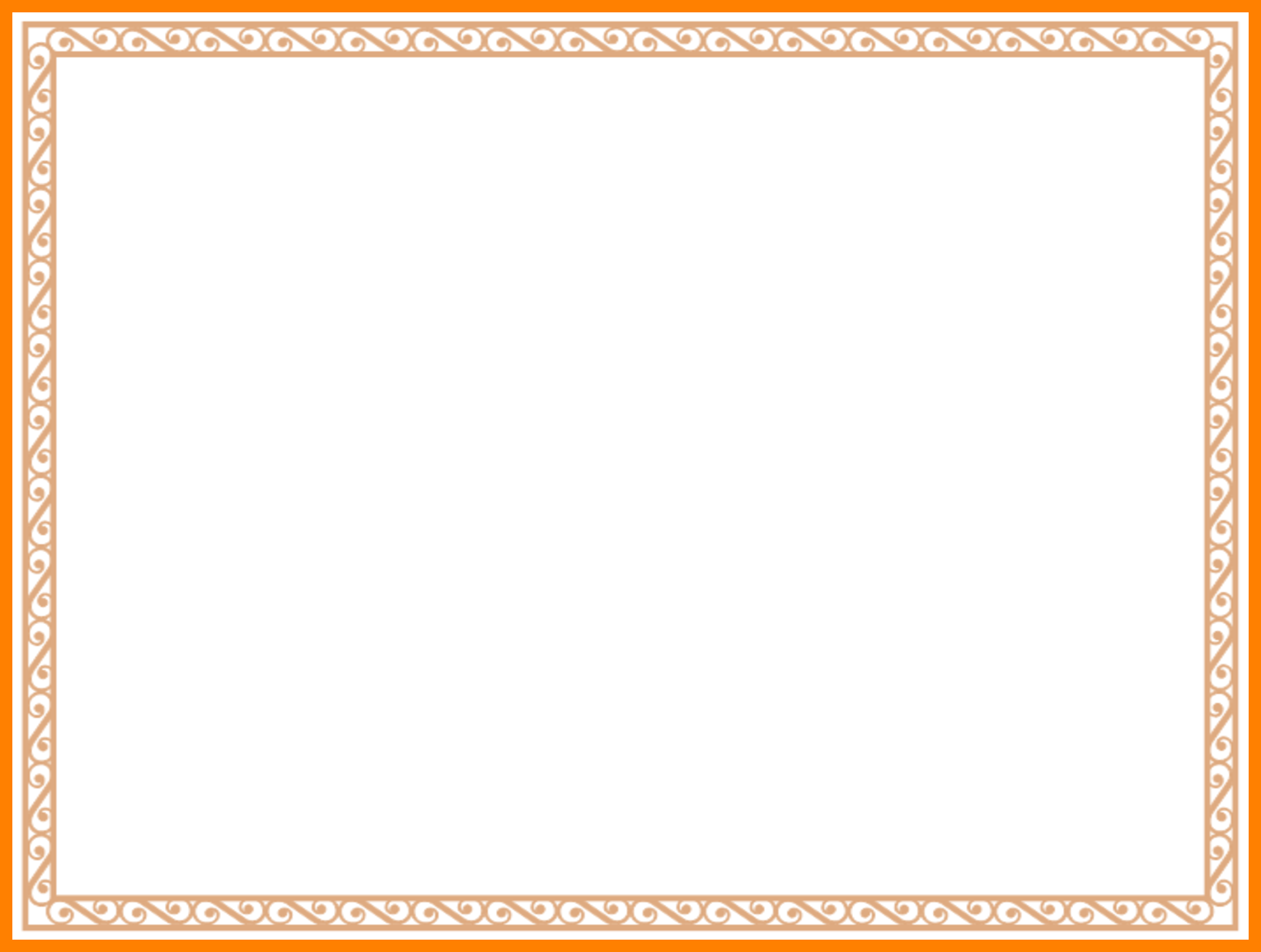 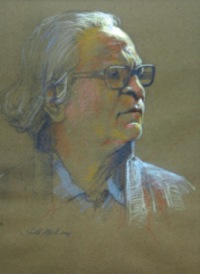 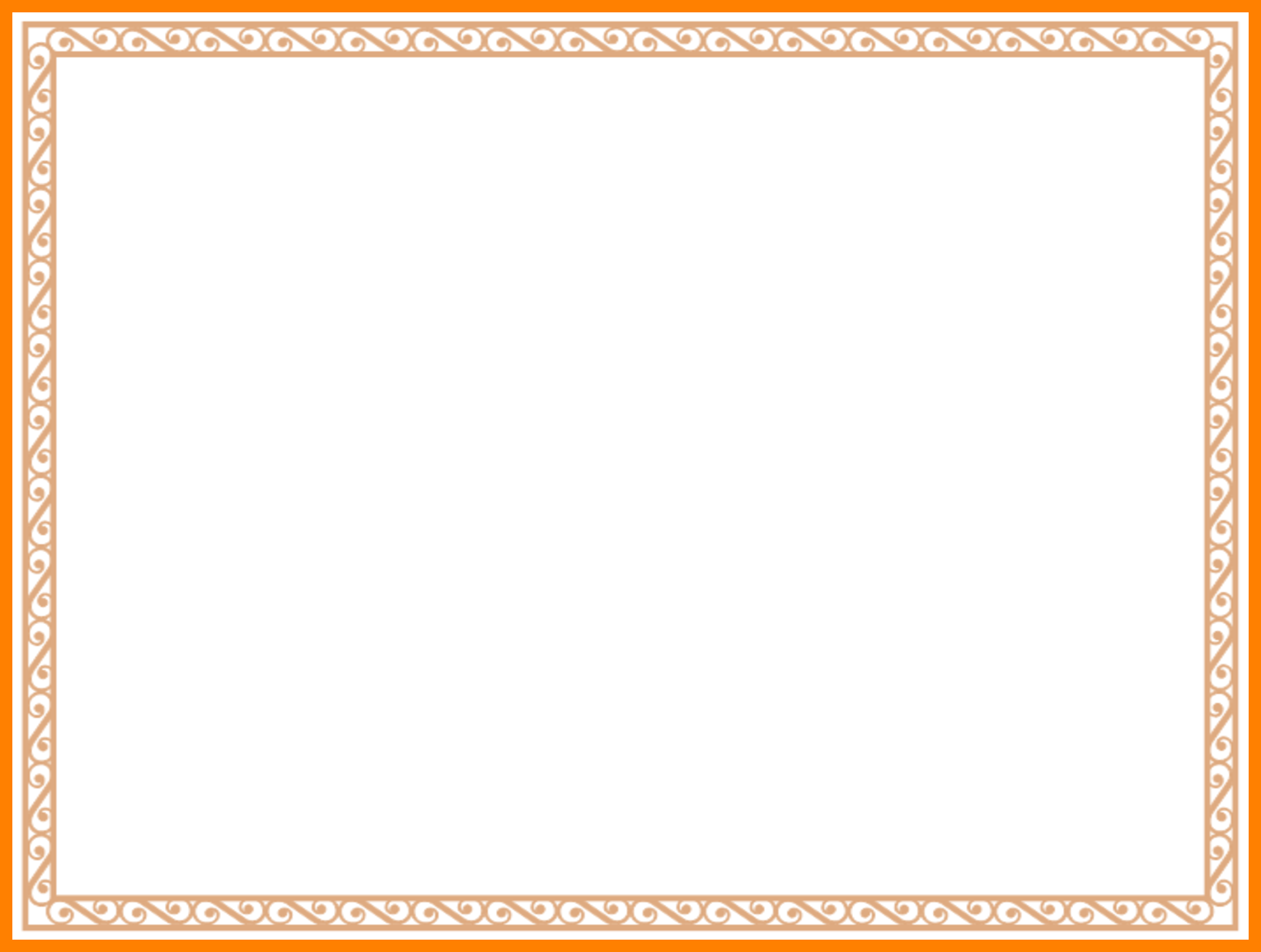 উন্মুক্ত প্রশ্নগুলোর-উত্তর
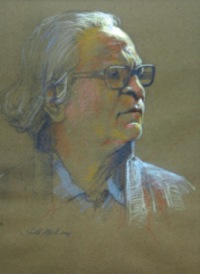 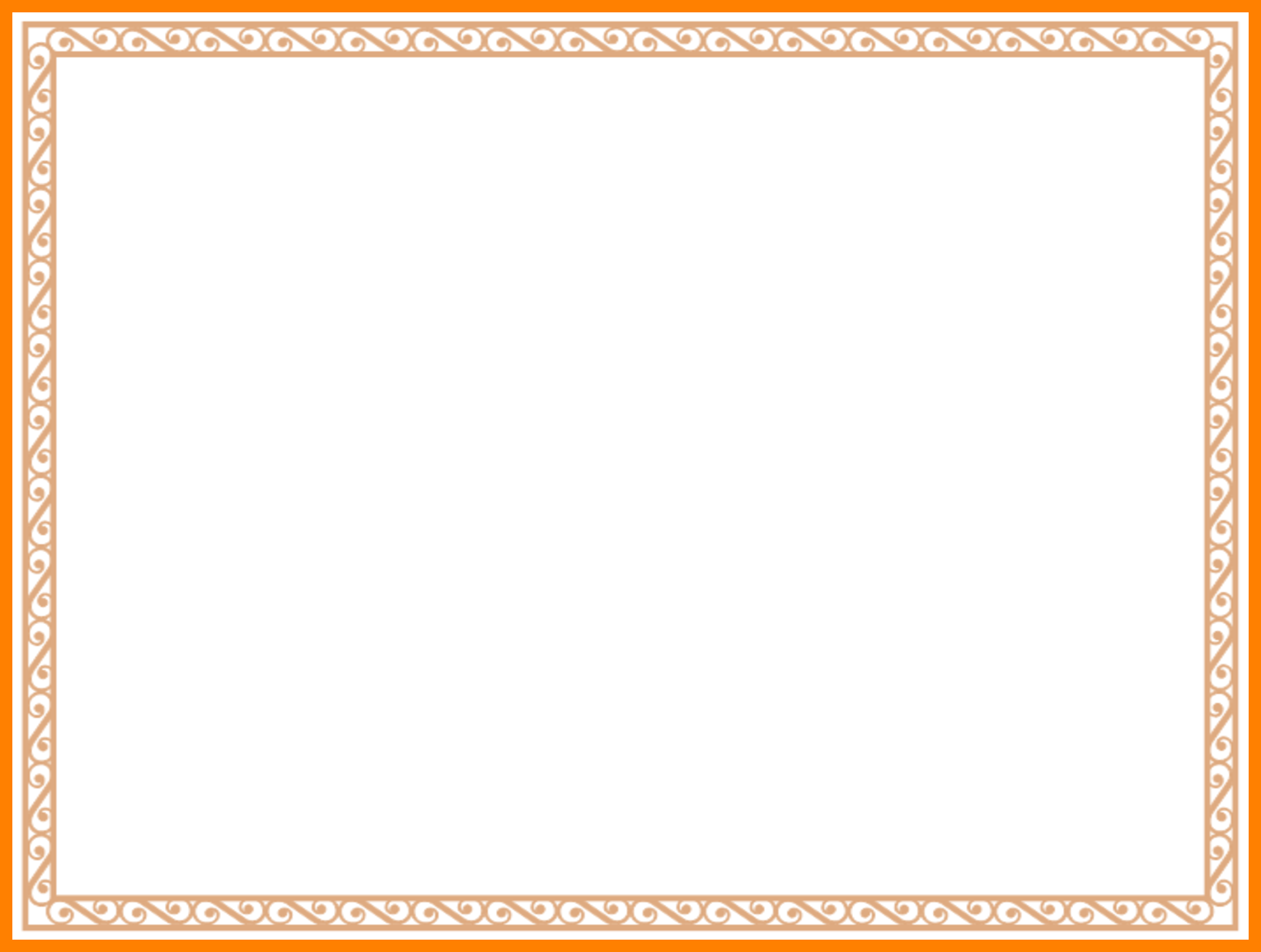 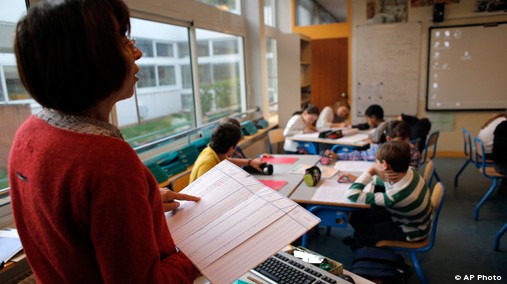 আদর্শ পাঠ
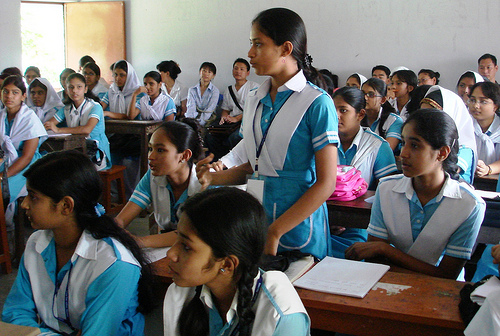 সরব পাঠ
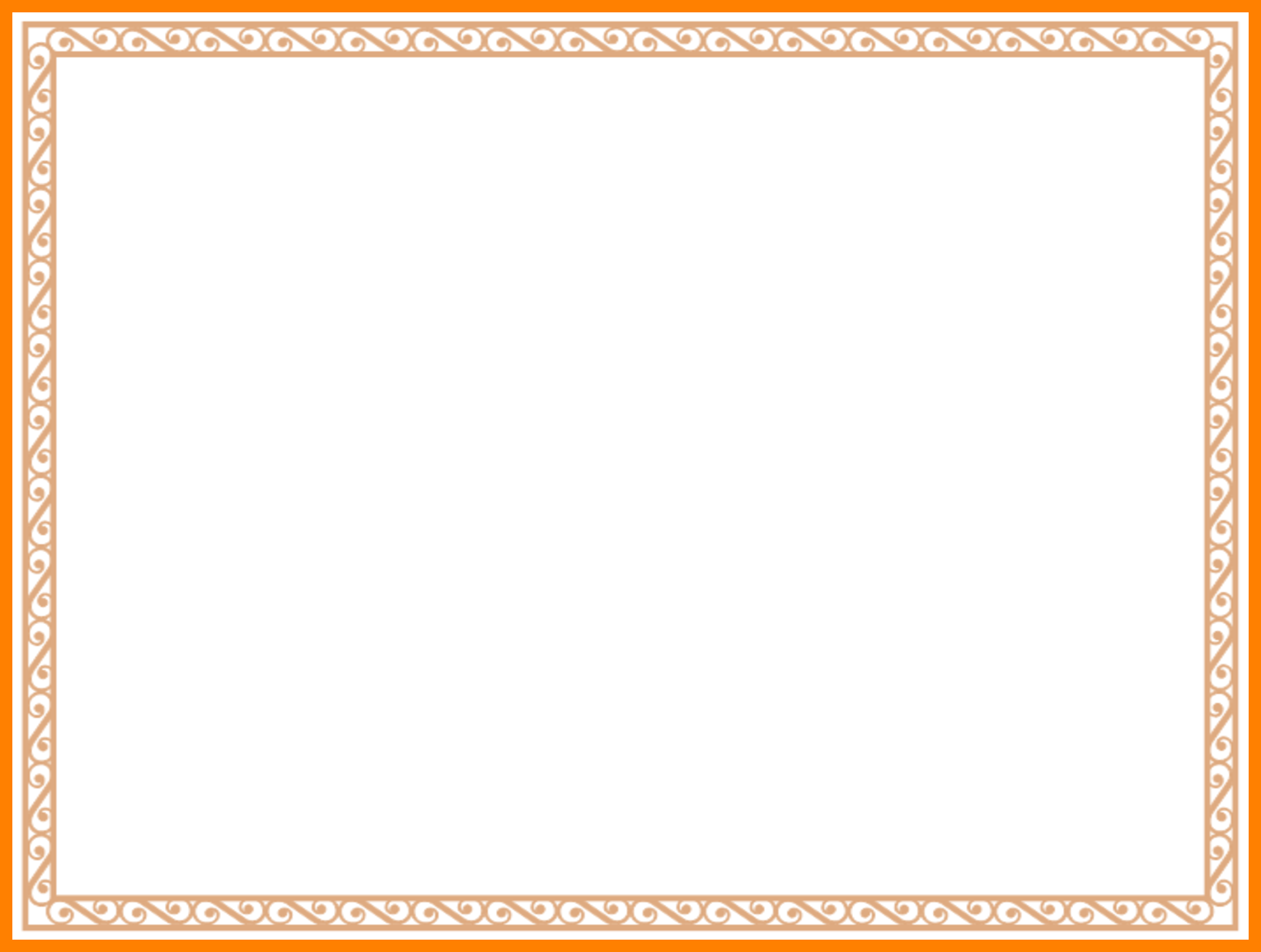 উপজাতি
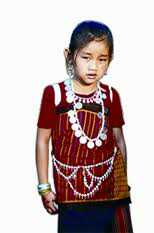 মণিপুরী
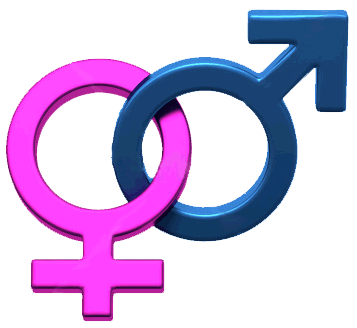 ঘনিষ্ঠ
নিবিড়
নিবিড়
টেকসই
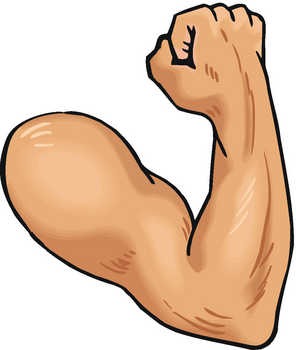 মজবুত
টেকসই
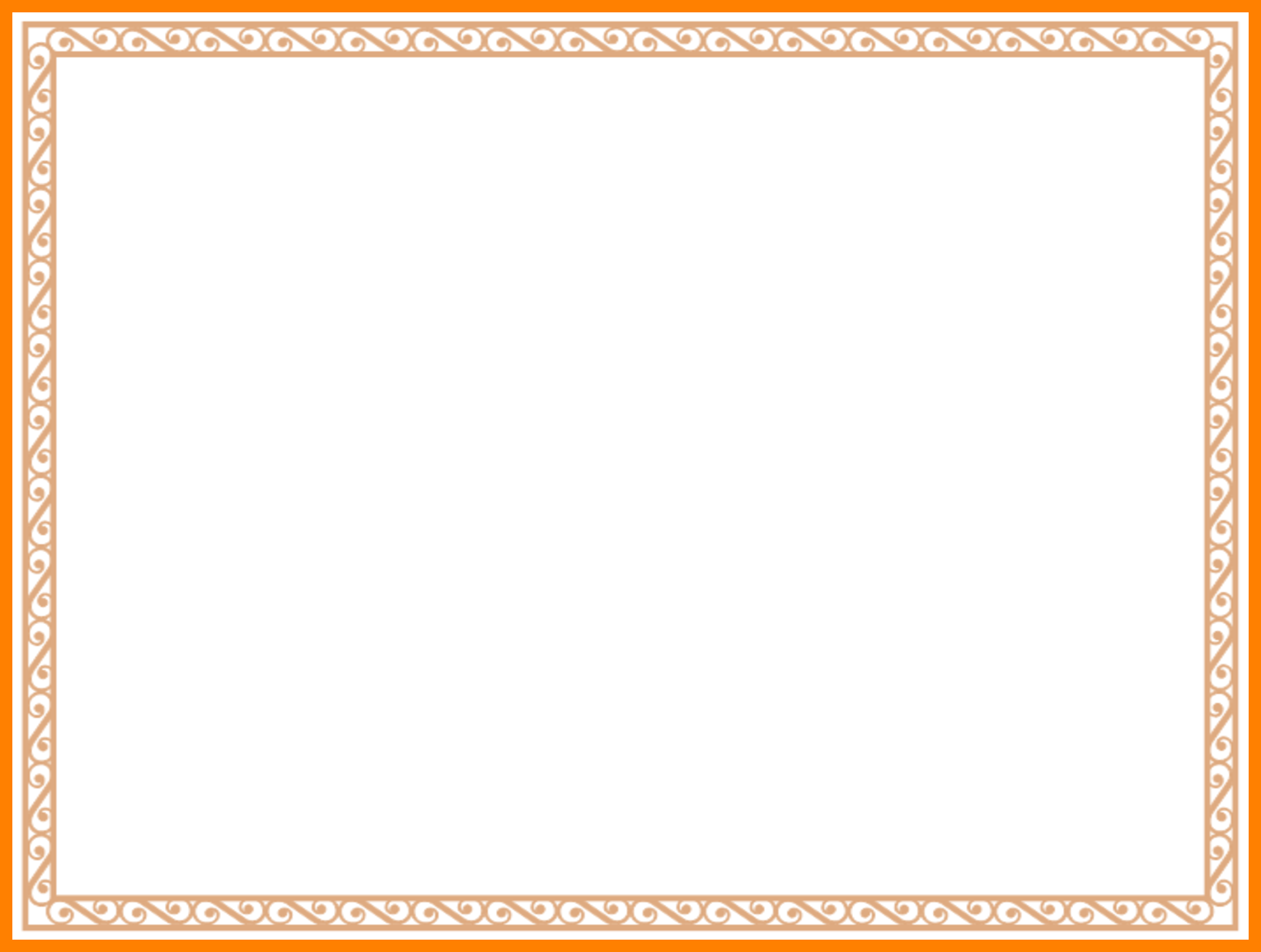 পণ্য
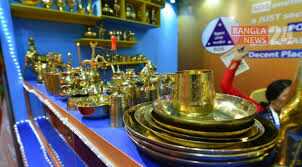 বিক্রি করা যায় এমন জিনিস
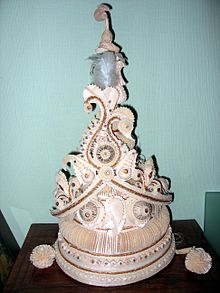 টোপর
হিন্দু সম্প্রদায়ের বরের মাথার মুকুট
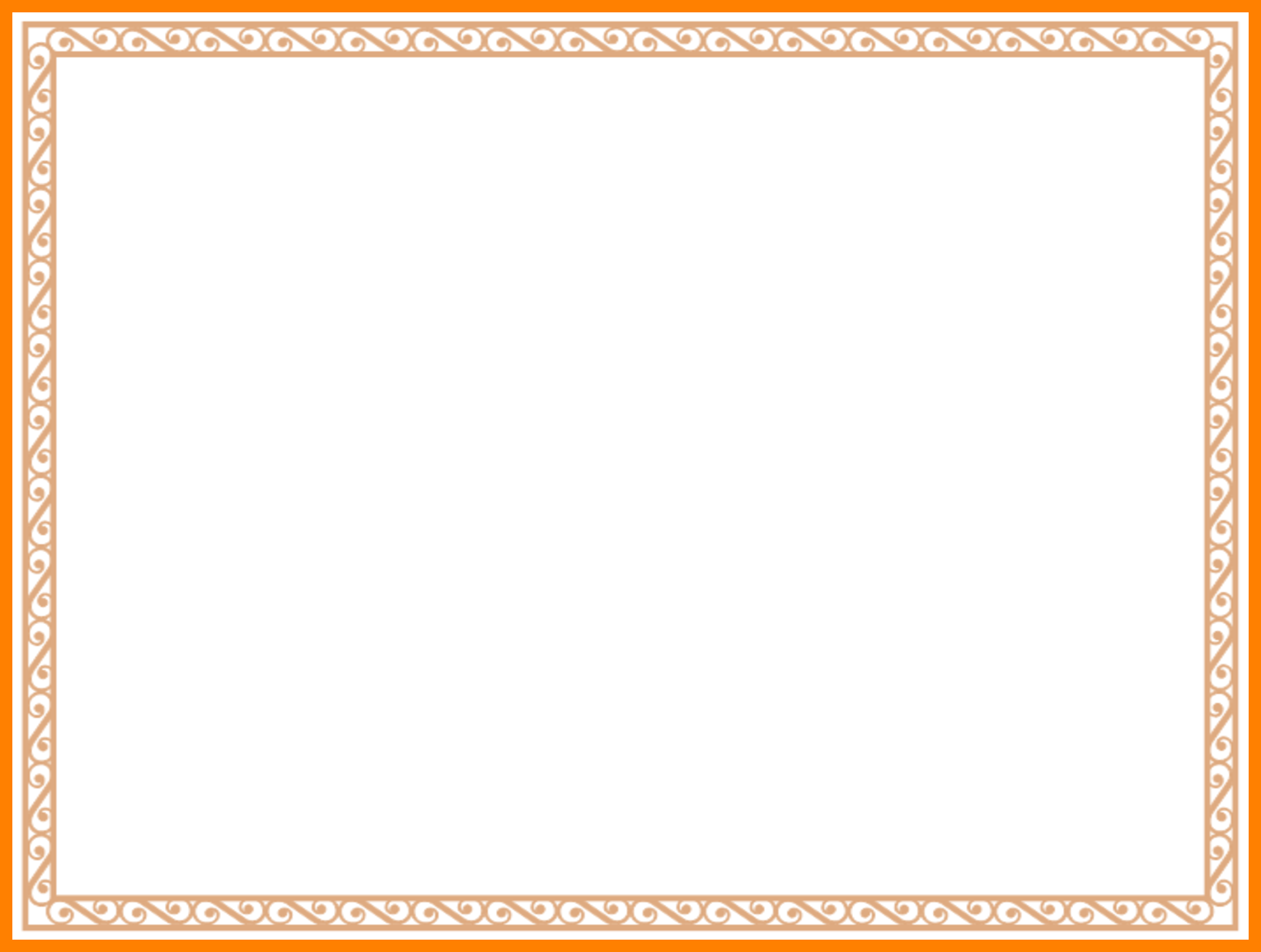 একক কাজ
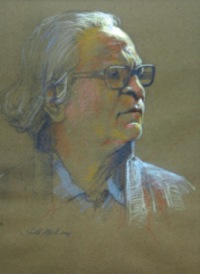 ১। সংক্ষেপে লেখকের পরিচিতি খাতায় লিখ ।
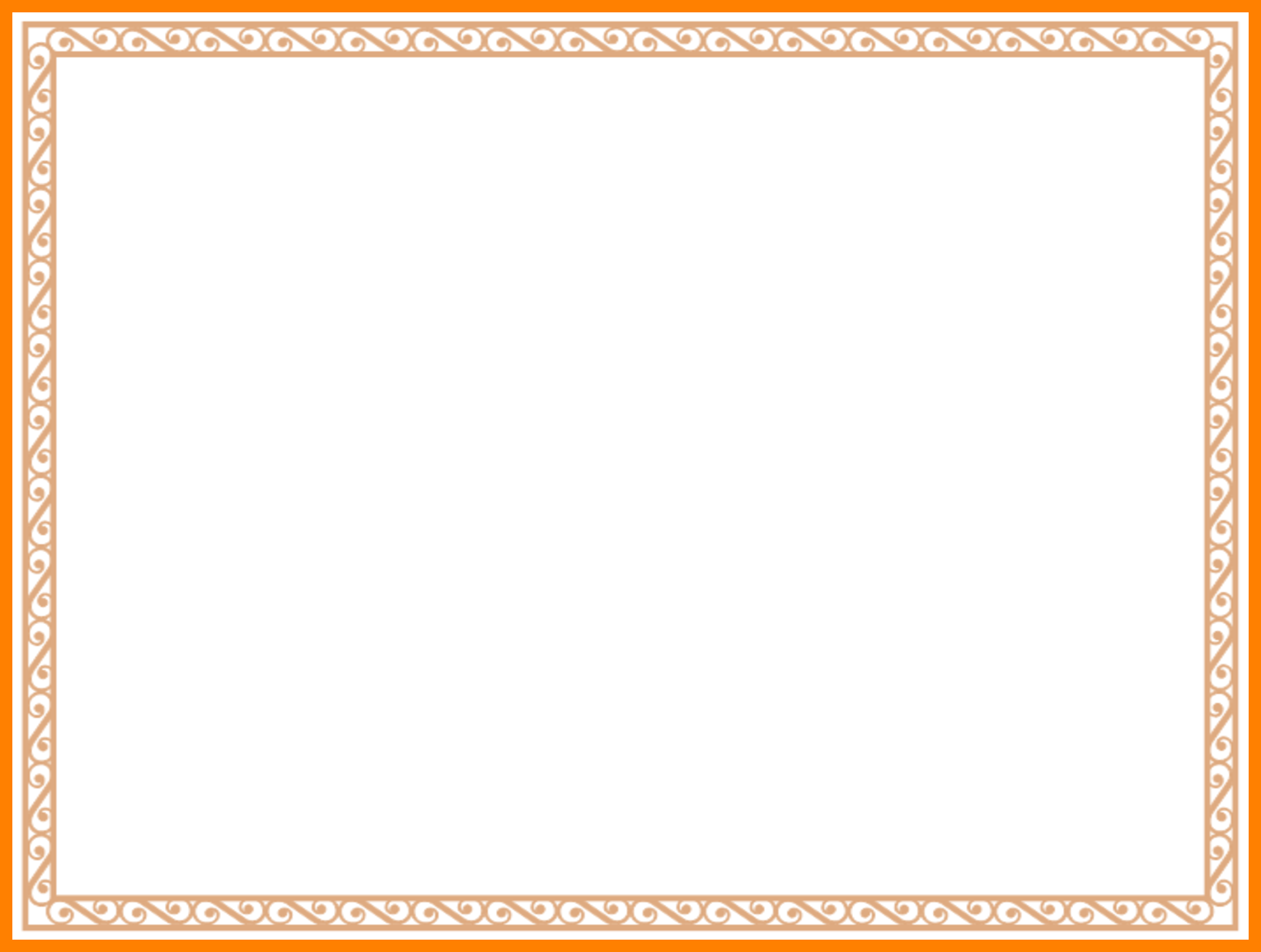 ঢাকাই মসলিন কাপড়
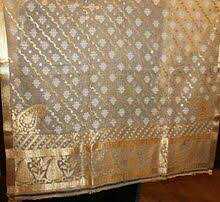 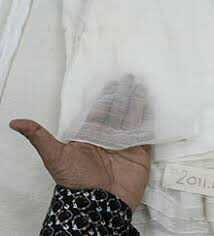 ঢাকাই তৈরি এক ধরনের দামী কাপড় 
যা মসলিন কাপড় নামে পরিচিত ।
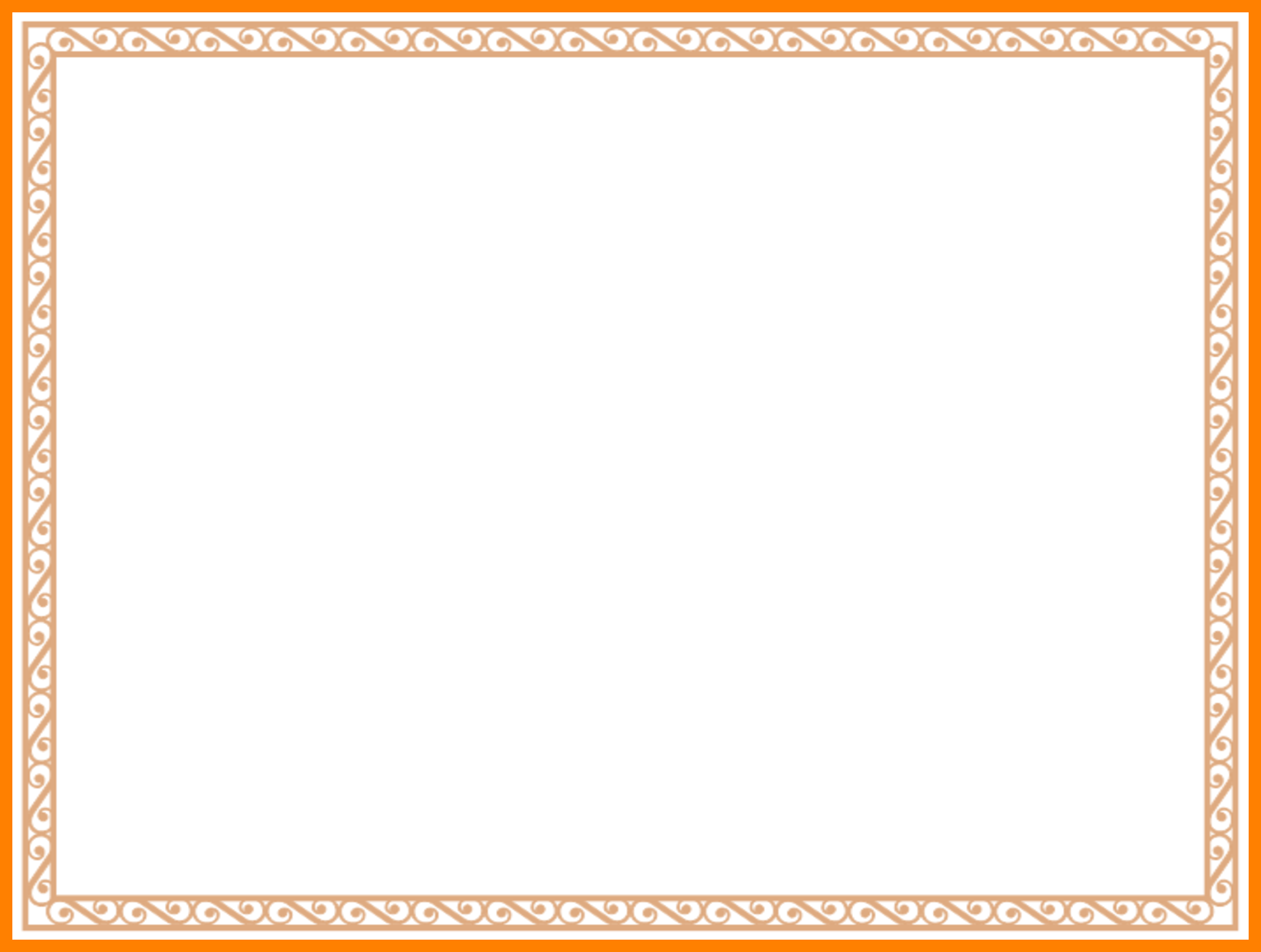 জামদানি শাড়ি
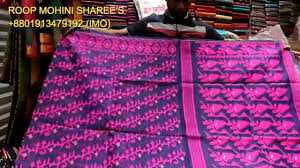 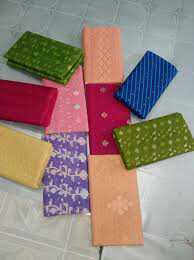 ঢাকাই তৈরি এক ধরনের দামী কাপড়
যা জামদানি শাড়ি নামে পরিচিত
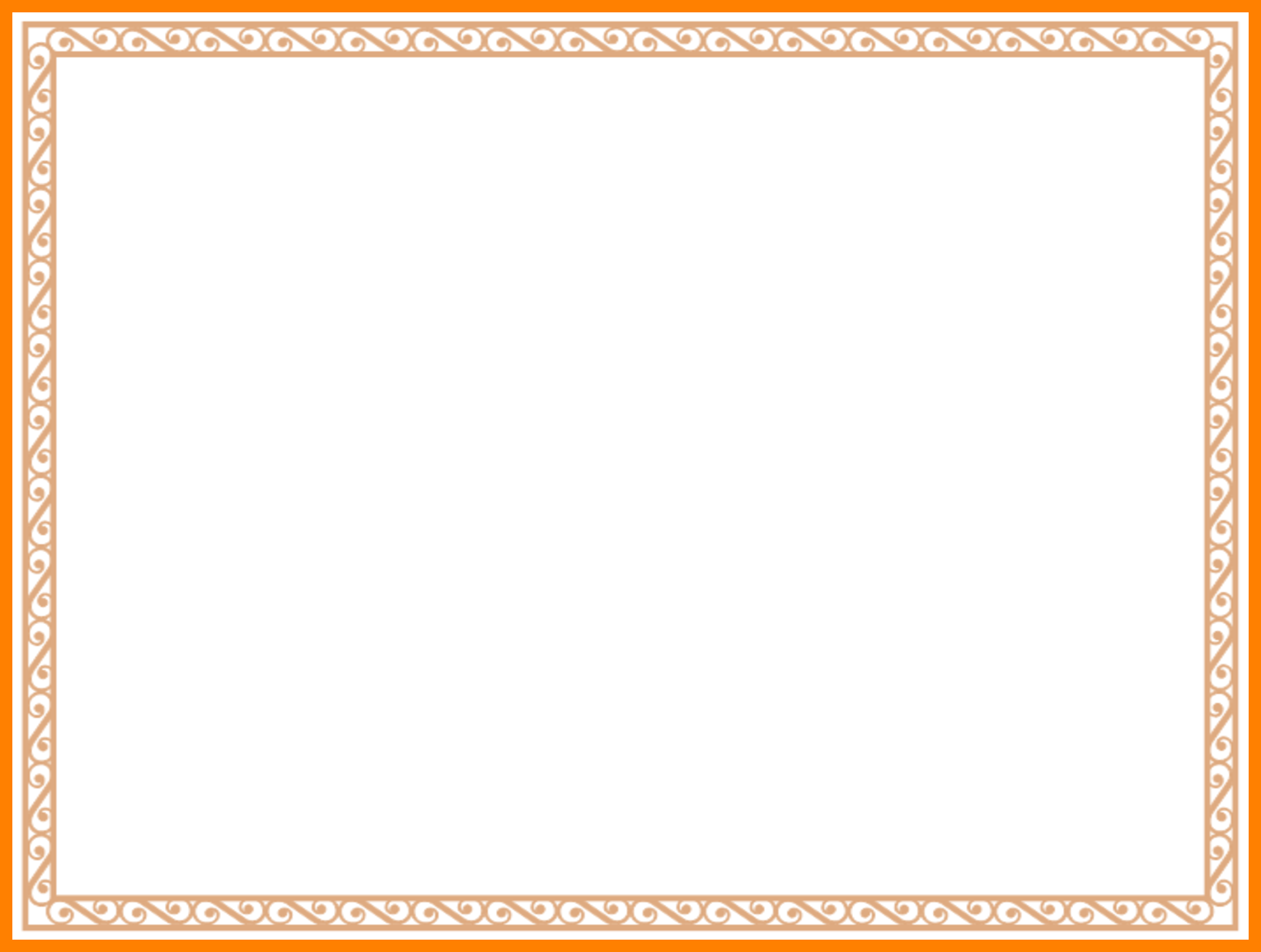 নকশি কাঁথা
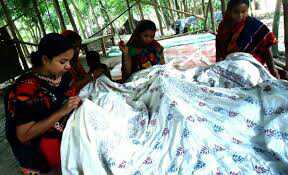 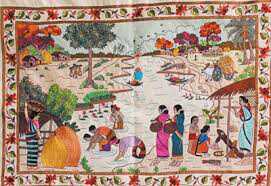 গ্রামের মহিলারা নিজ নিজ ঘরে বসে নকশি কাঁথা সেলাই করে ধরে রাখতো তৎকালীন সংস্কৃতি।
নকশি কাঁথায় এভাবেই সূচের ফোঁড়ের মাধ্যমে ফুটিয়ে তোলা হতো তৎকালীন সামাজিক চিত্র।
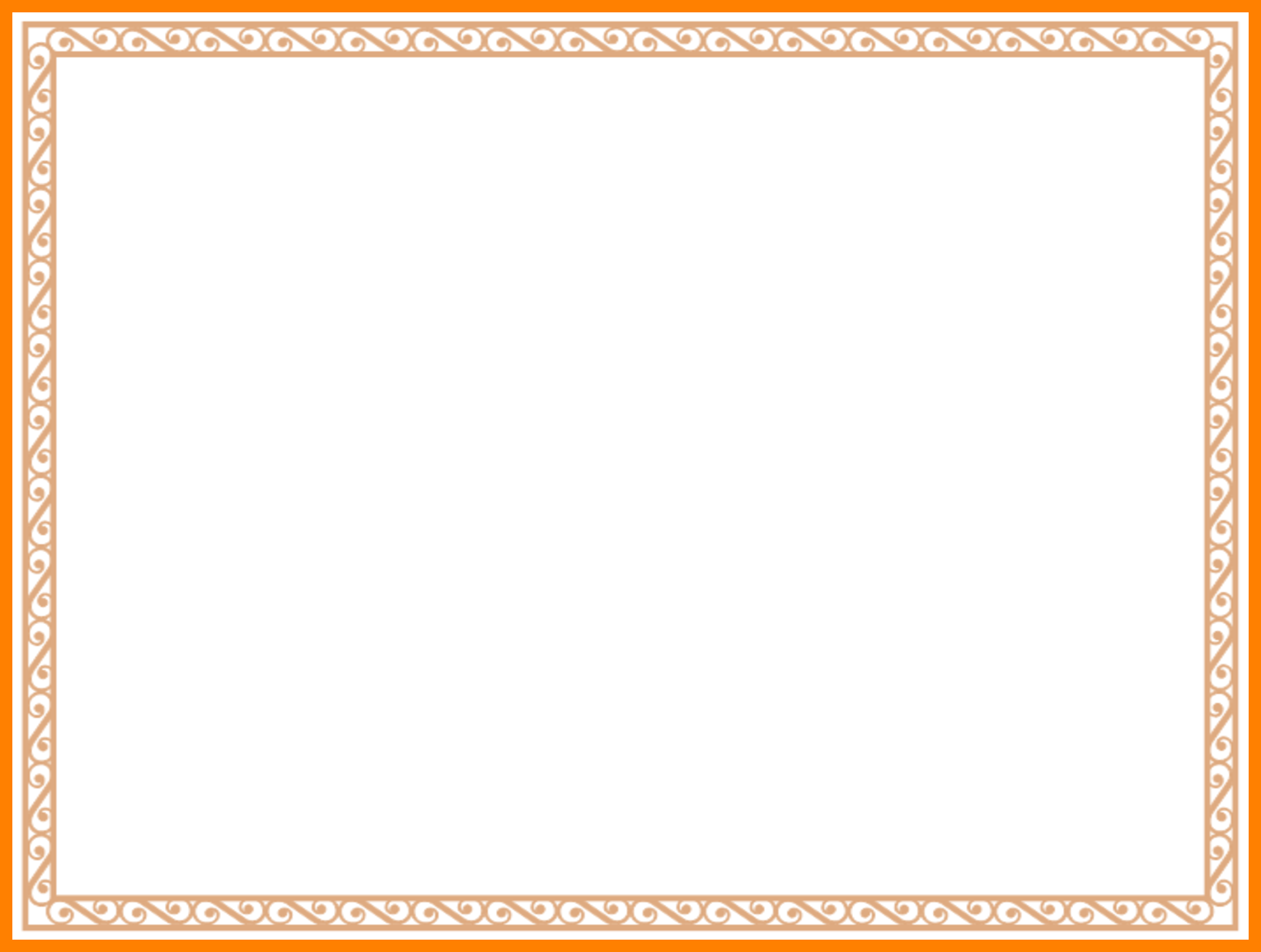 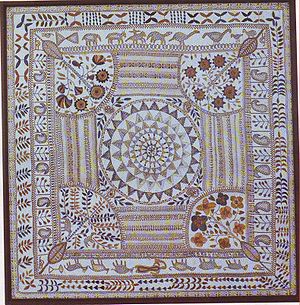 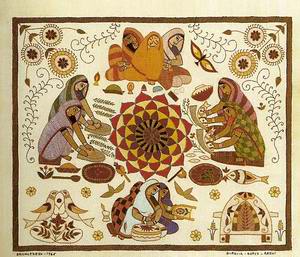 গ্রামের মহিলারা নিজ নিজ ঘরে বসে নকশি কাঁথা সেলাই করে ধরে রাখতো তৎকালীন সংস্কৃতি।
সূচের ফোঁড়ের মাধ্যমে ফুটিয়ে তোলা হয়  তৎকালীন সামাজিক চিত্র।
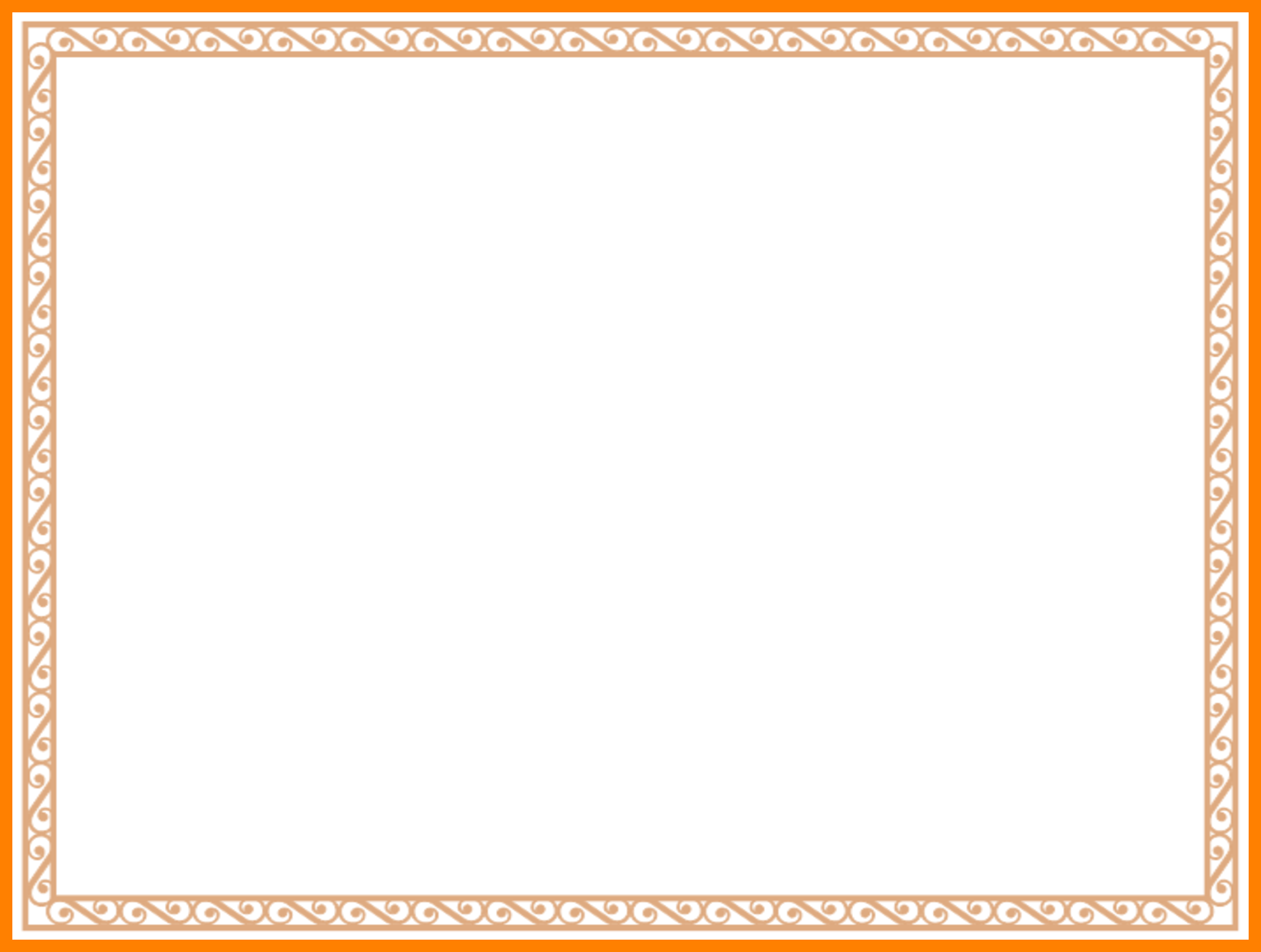 জোড়ায় কাজ
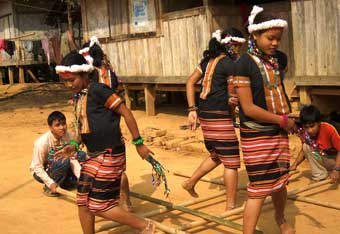 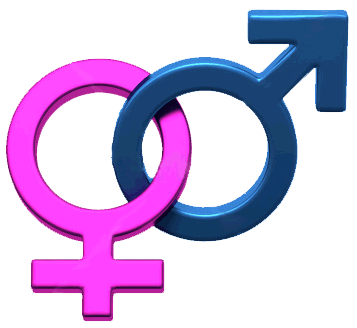 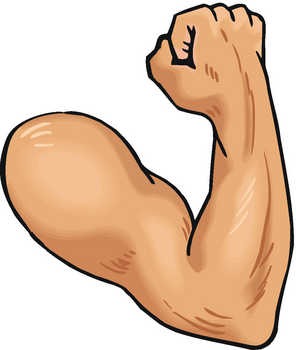 ১। নতুন শব্দগুলোর অর্থসহ ৫টি বাক্য তৈরি করো।
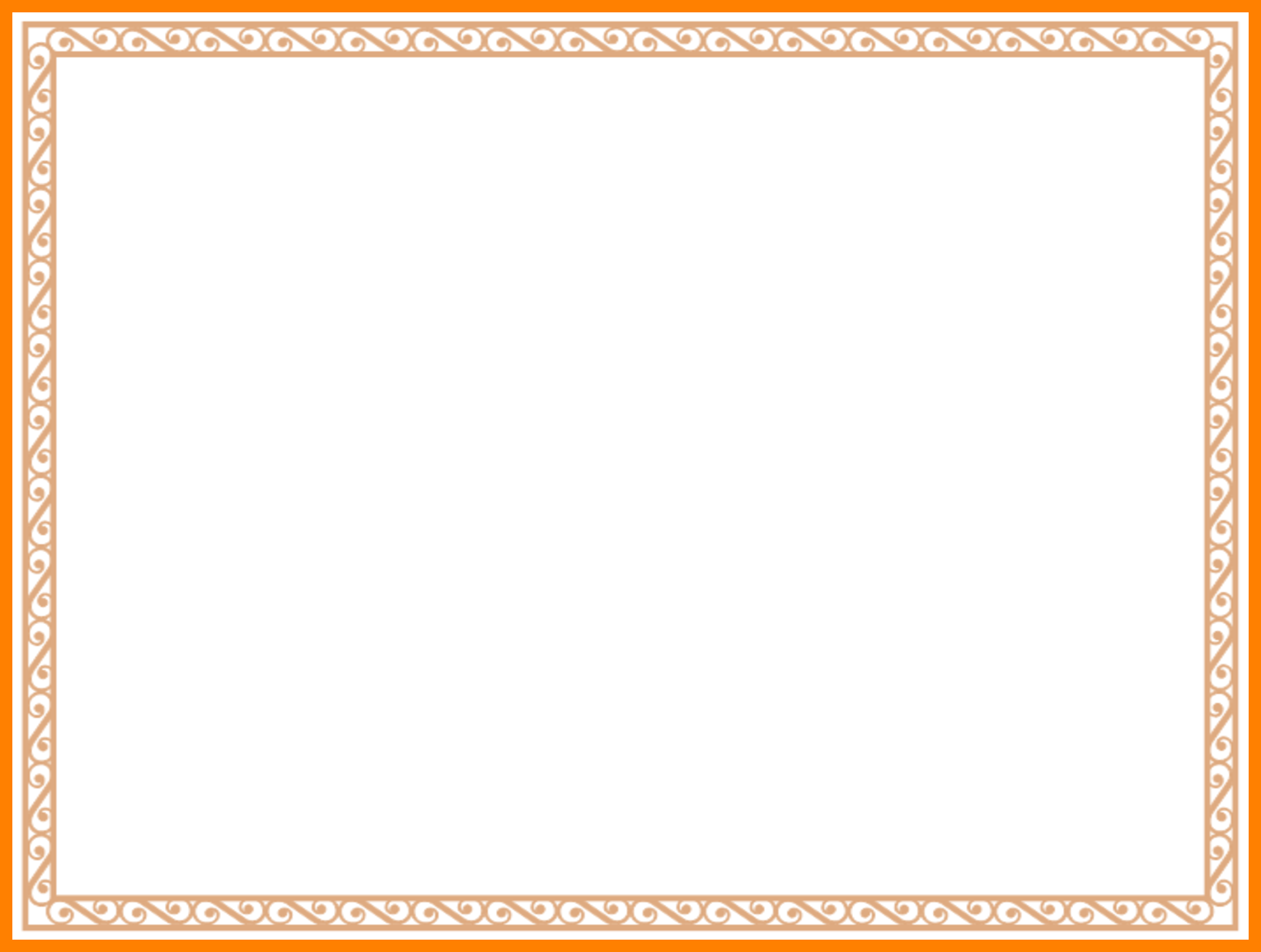 নিচের চিত্রগুলো লক্ষ্য করো ?
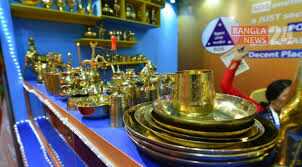 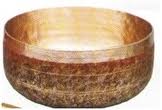 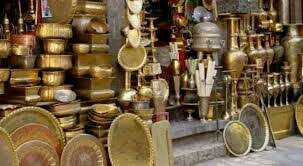 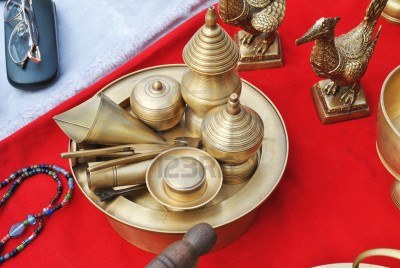 কাঁসা বা পিতলের তৈজসপত্র
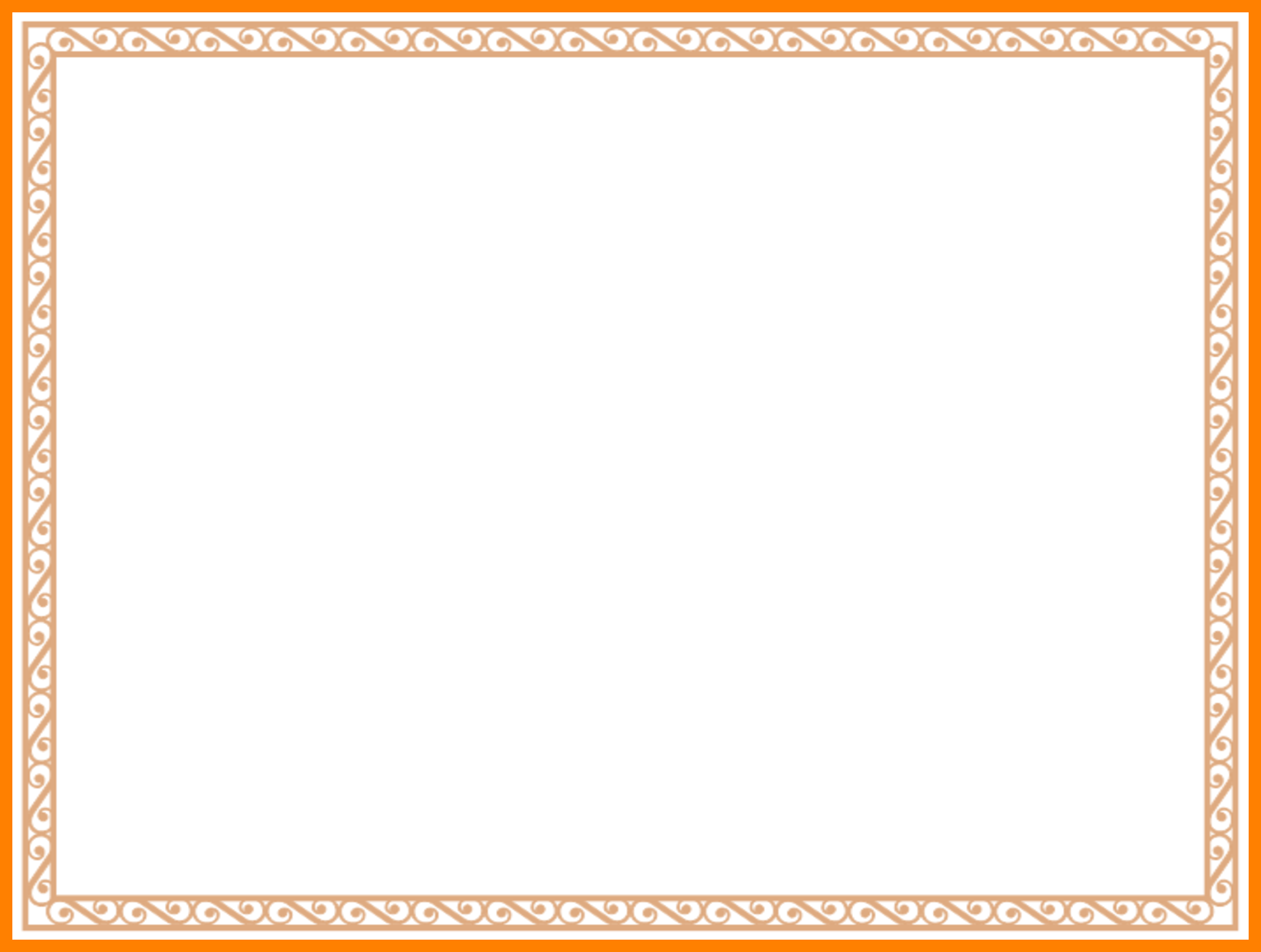 নিচের জিনিসগুলো কী দিয়ে তৈরি ?
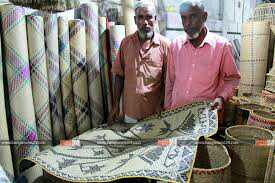 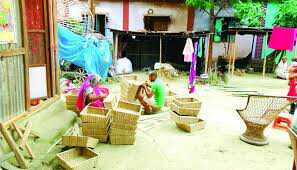 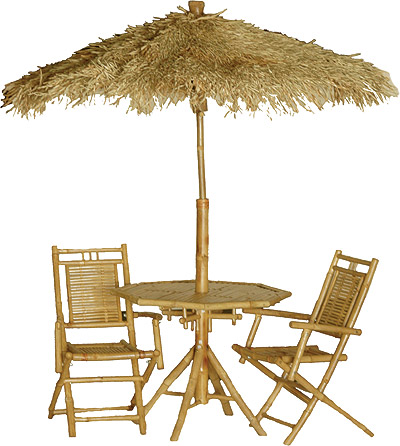 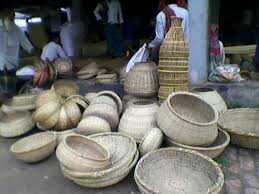 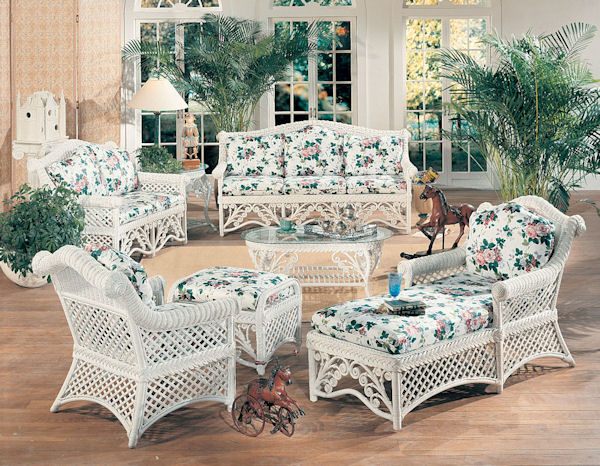 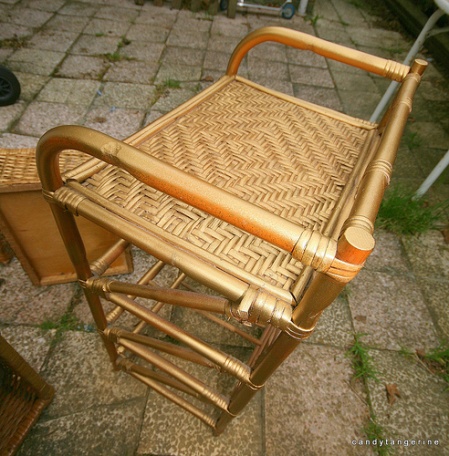 বাঁশ ও বেত দিয়ে তৈরি
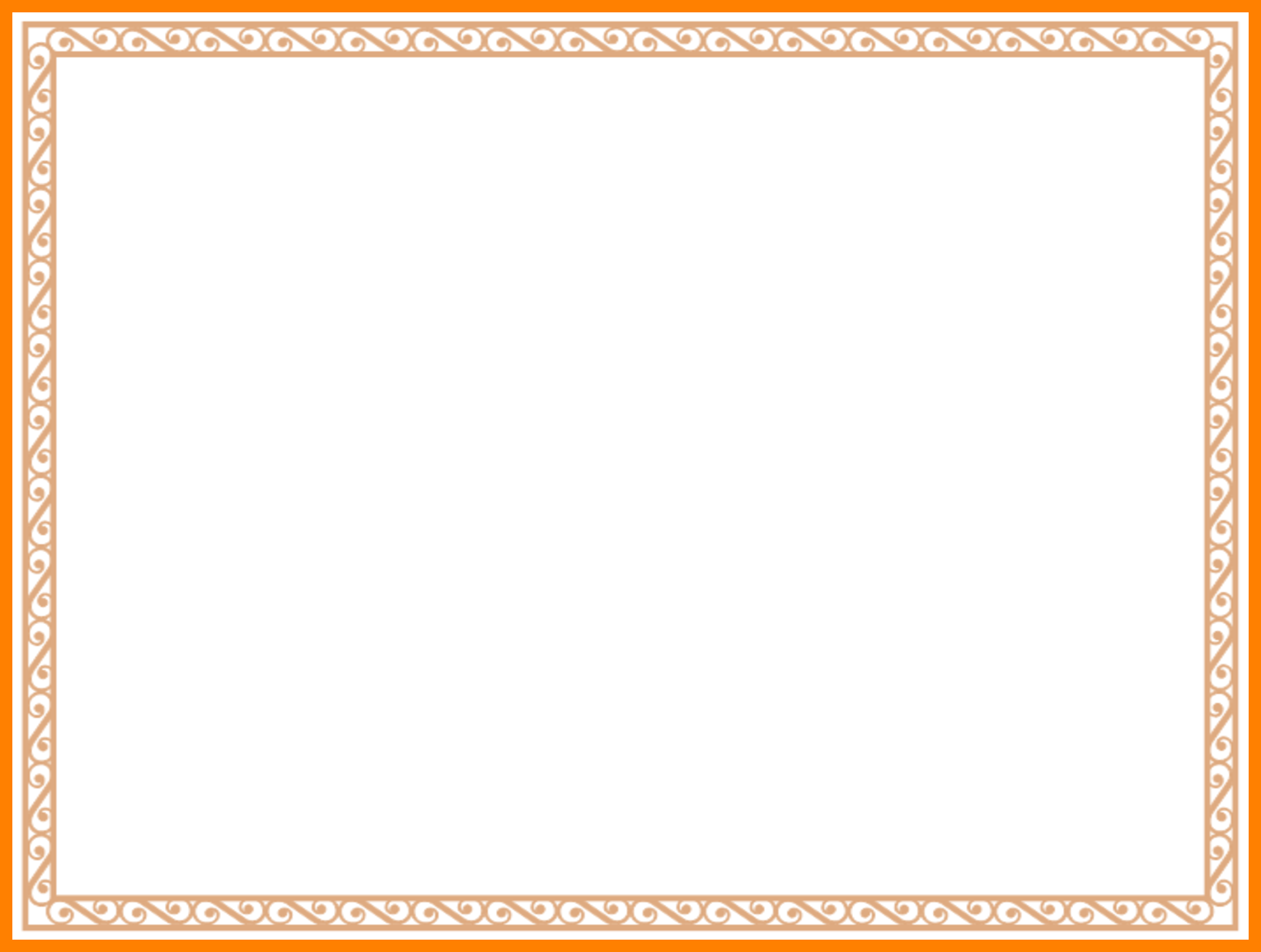 নিচের জিনিসগুলো কী দিয়ে তৈরি ?
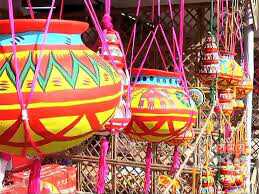 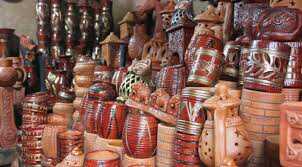 পাট ও মাটির তৈরি
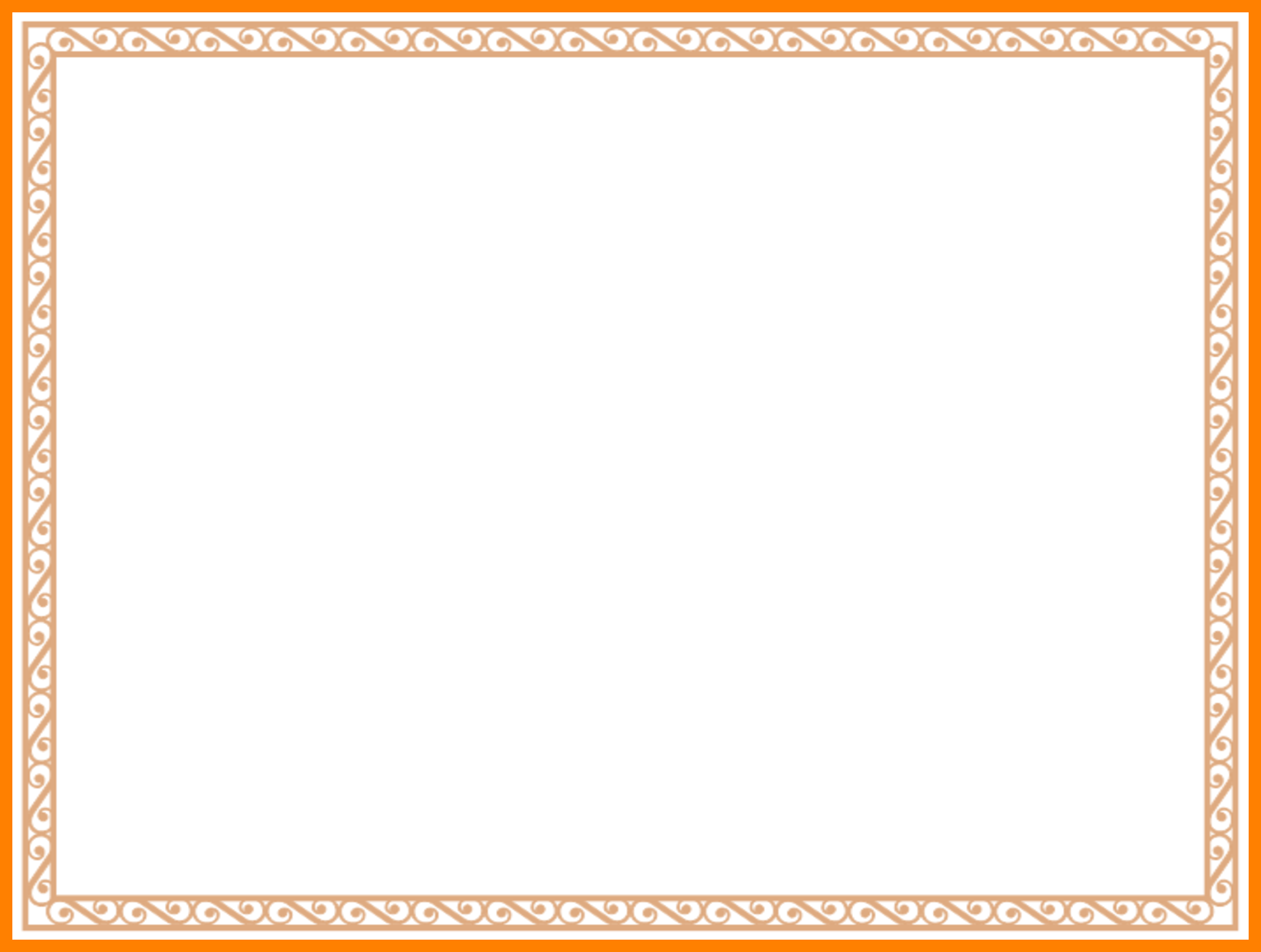 দলীয় কাজ
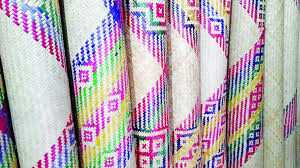 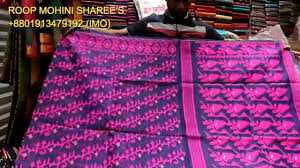 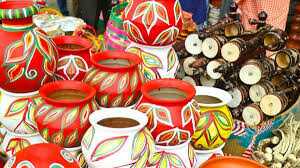 ১। চিত্রের শিল্পগুলোর আলোকে 
৫টি অর্থনৈতিক গুরুত্ব লিখ।
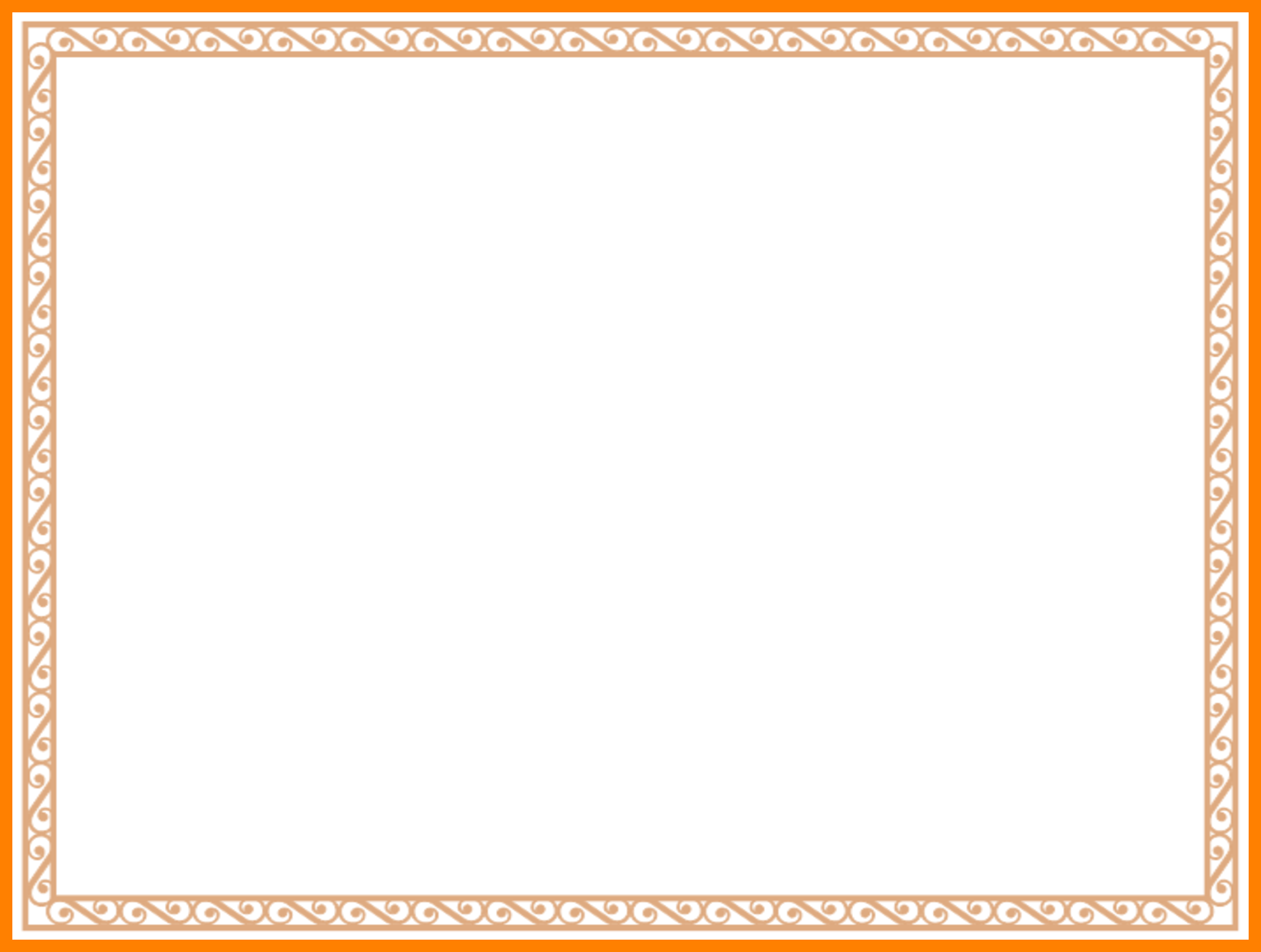 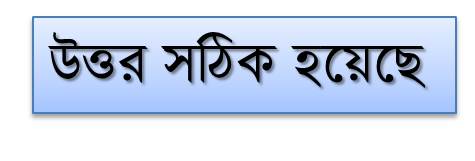 × আবার চেষ্টা কর
মূল্যায়ন
অপশন গুলোর উপর একে একে ক্লিক করে উত্তর জেনে নেই.
১। কামরুল হাসানের জন্মস্থান কোথায় ?
(ক)    কোলকাতা
(খ)   বিহার
(গ)    উড়িষ্যা
(ঘ)   আসাম
২। কামরুল হাসান কত সালে ইন্তেকাল করেন?
(ক)  ১৯৮৫ সালে
(খ)   ১৯৮৬ সালে
(গ)  ১৯৮৭ সালে
(ঘ)    ১৯৮৮ সালে
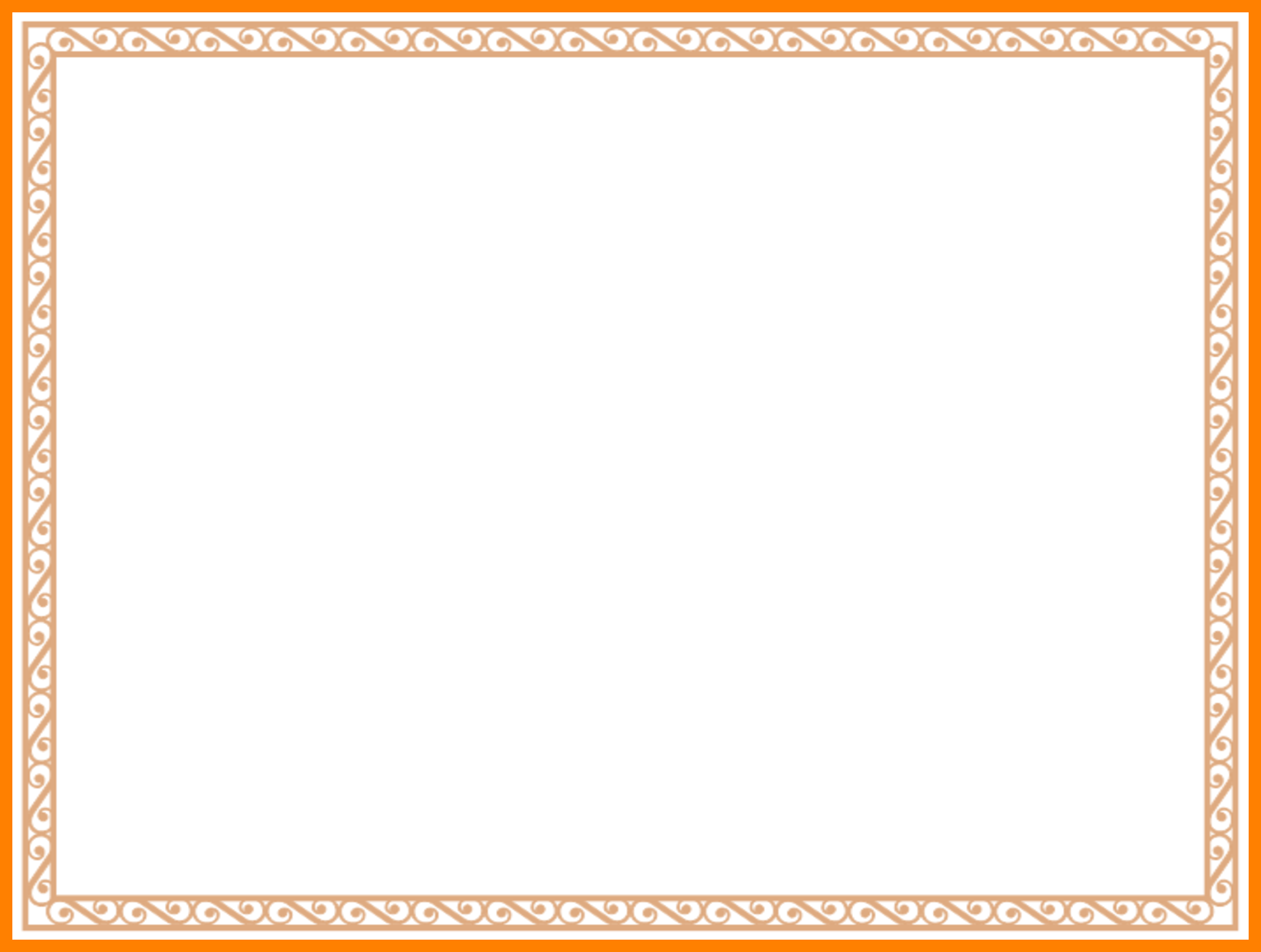 বাড়ীর কাজ
তোমার মতে উল্লেখিত লোকশিল্প গুলো বাঁচিয়ে রাখার প্রয়োজনীয়তা সম্পর্কে ১০টি বাক্যে লিখে আনবে।
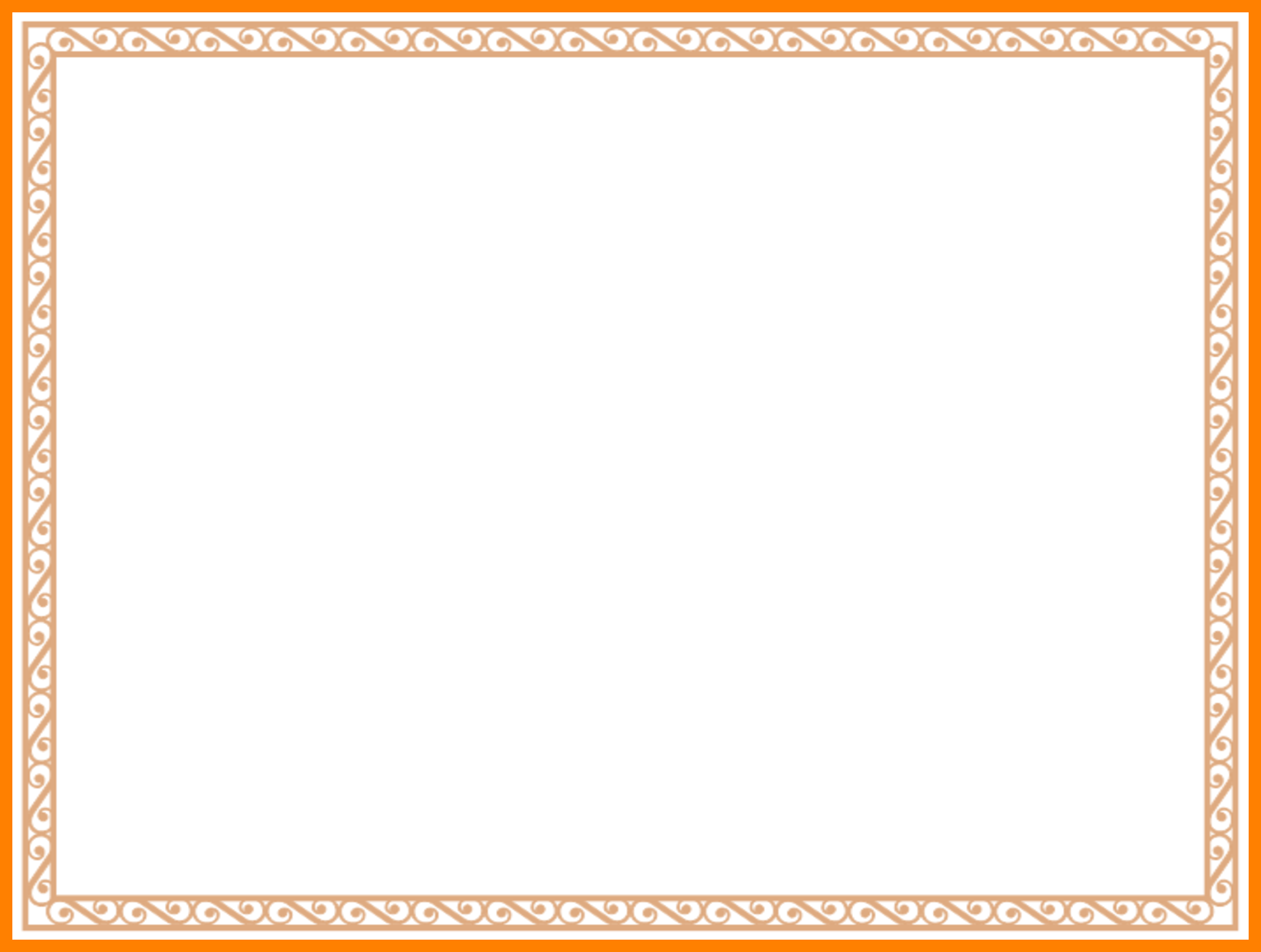 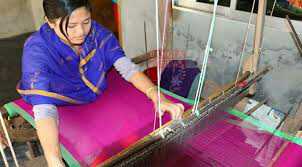 ধন্যবাদ সবাইকে